Presentación pitch
Proyecto de emprendimiento productivo
Práctica profesional
Ven te cuento esta historia
Cierto día, mientras estaba en la IPS del municipio donde vivo esperaba que me asignaran una cita, escuché una conversación entre dos empleados de allí, específicamente del área de odontología y salud oral de la IPS, pero ellos eran del área administrativa. En la conversación  trataban un tema que a profundidad es un tanto molesto para cualquier empleado ya que se “trataba de que los habían hecho ir un par de días festivos a trabajar, que se los compensaban pero que RRHH era quien designaba los descansos sin remplazo, lo cual, según ellos, daba lo mismo porque igual se acumulaba trabajo y finalmente iban a tener que trabajar horas extras o  días dominicales para cumplir con ese trabajo.
Que en esta IPS se debe actualizar a diario las bases de datos, que además la demanda de trabajo era bastante y que sin haber un reemplazo pues empeoraba la situación… después de eso uno de ellos manifestó que era terrible la falta de organización de esa IPS y que todo el mundo mandaba pero al final ninguno se hacia responsable de las consecuencias y no tener apoyo de la misma organización porque muchas veces se sentían con sobrecarga de trabajo.”
En el municipio de Chaparral que es donde vivo, no existe una entidad similar a la entidad que quiero proponer llamada  Protección y Salud Ocupacional (PROSOL) prestadora de servicios en materia de asesorías en seguridad y salud en el trabajo, consultorías, auditorias, capacitaciones, es por eso que me surgió esta idea.
Y ¿cómo se soluciona? Veamos…
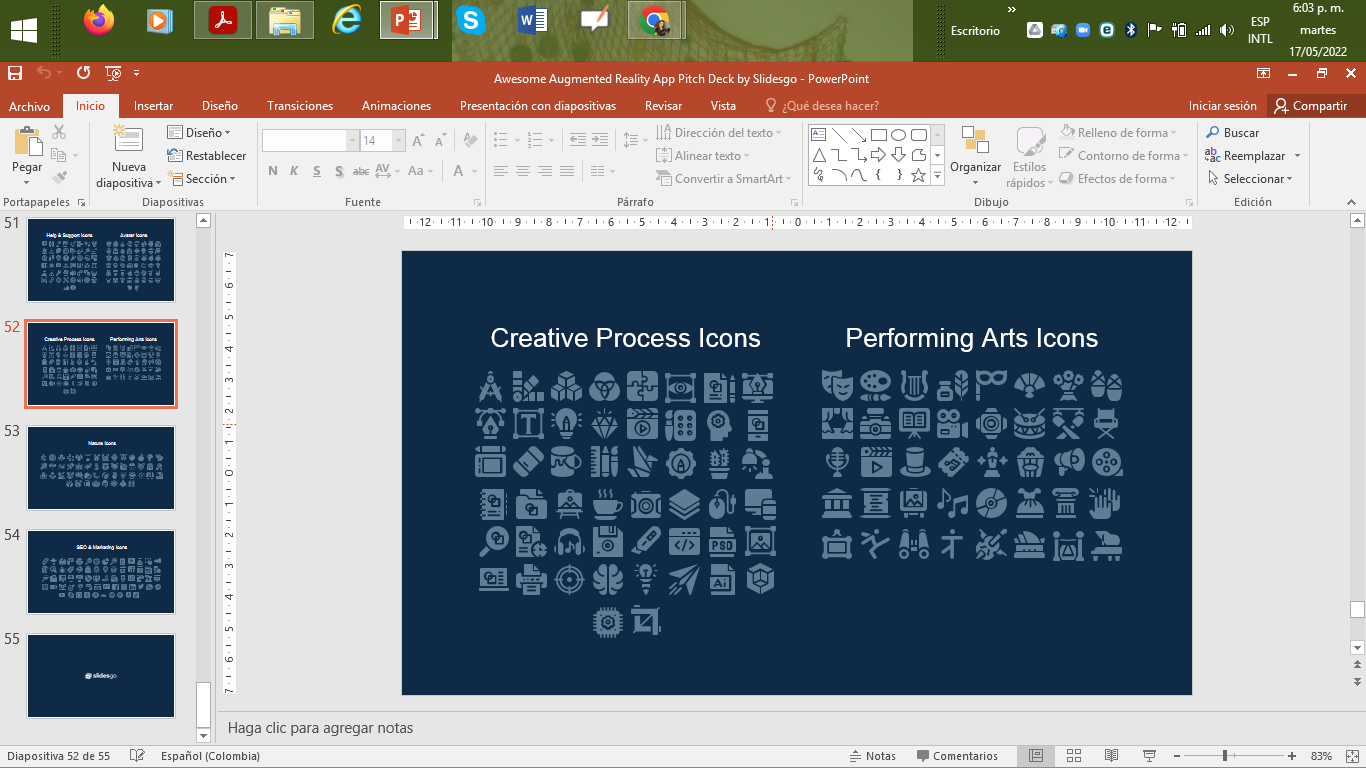 Ofreciendo a la IPS los servicios de  asesoría en gestión de la seguridad y salud en el trabajo, proponiendo a la IPS la revisión de su Sistema de Gestión y la inspección de sus áreas de trabajo   por parte de nosotros (PROSOL) haciendo la promoción de la prestación de los diferentes servicios no solo a las directivas de la IPS sino también a sus empleados.
Mercado
El municipio de Chaparral es la tercera ciudad más grande del departamento del Tolima. Limita con cinco municipios del mismo departamento, lo cual hace que sea una ciudad central que cuenta con una economía activa y sólida, contando con buena demanda de microempresas y algunas medianas empresas.
Sumado a esto en este municipio no existe una entidad que ofrezca servicios en materia de seguridad y salud en el trabajo, puesto que, si  ésta idea de emprendimiento surge tendría una  posición  en el mercado siendo una muy buena oportunidad.
Modelo de negocio
Asesorías
Consultorías
Servicio que se ofrece de acuerdo a las áreas que la organización solicite.
Analizar, innovar y plantear soluciones
Asesorías para el diseño e implementación del SG-SST.
Asesoría laboral
Auditorías
Asistencia Técnica
Permitirá determinar el grado de efectividad en la aplicación del SG-SST.
Capacitaciones
Investigación de accidentes.
Análisis de puestos de trabajo.
Equipo de trabajo
Iniciaremos con dos profesionales de seguridad y salud en el trabajo y más adelante se contratarán más profesionales como: administrativo, contador, asistente técnico.
2
3
4
1
Rescursos
Recursos humanos
Coordinar las actividades necesarias para la ejecución de las mismas, proyección de tiempos y horarios de los colaboradores
1
4
2
Recursos físicos
Recursos financieros
Arriendo de dos salones para realización de capacitaciones
Activos propios
Financiación con bancos
Posibles accionistas
3
Dos equipos de telefonía móvil
1 proyector para las presentaciones
Recursos tecnológicos
2 Equipos de oficina
Dos escritorios 
Programación de software
Gracias!!